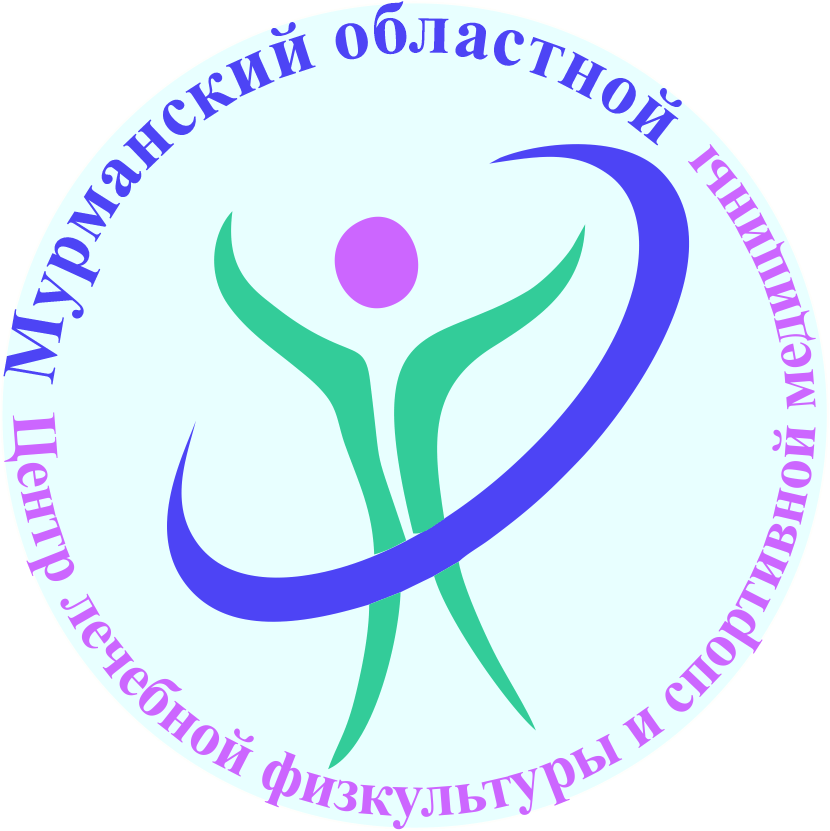 ГОАУЗ «ЦСМ»
Управление запасами

Главный врач Москвин Р.В.
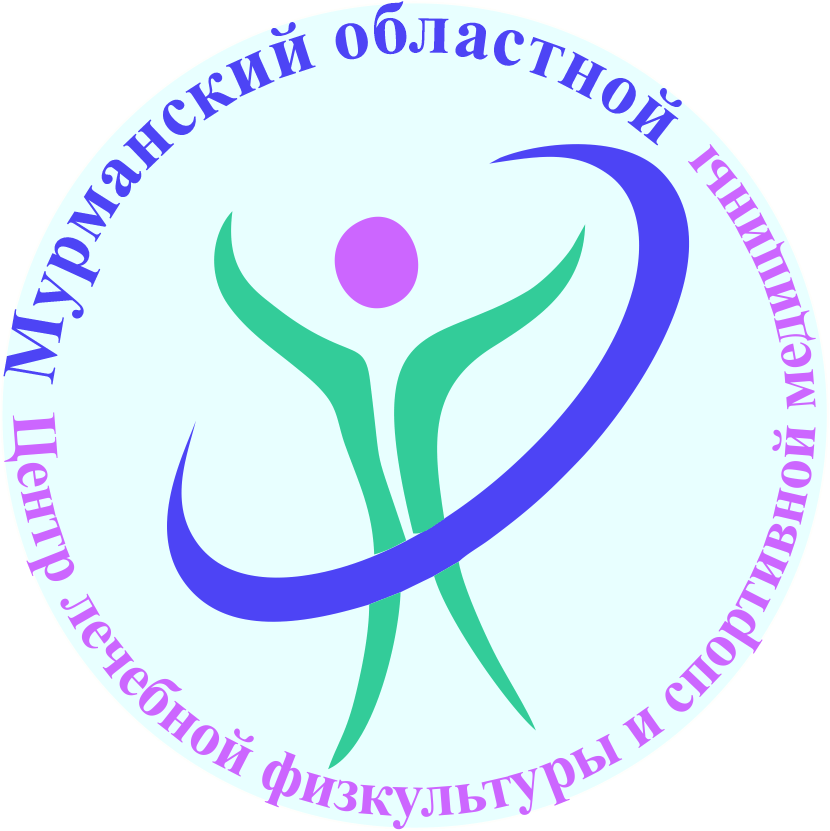 Паспорт проекта
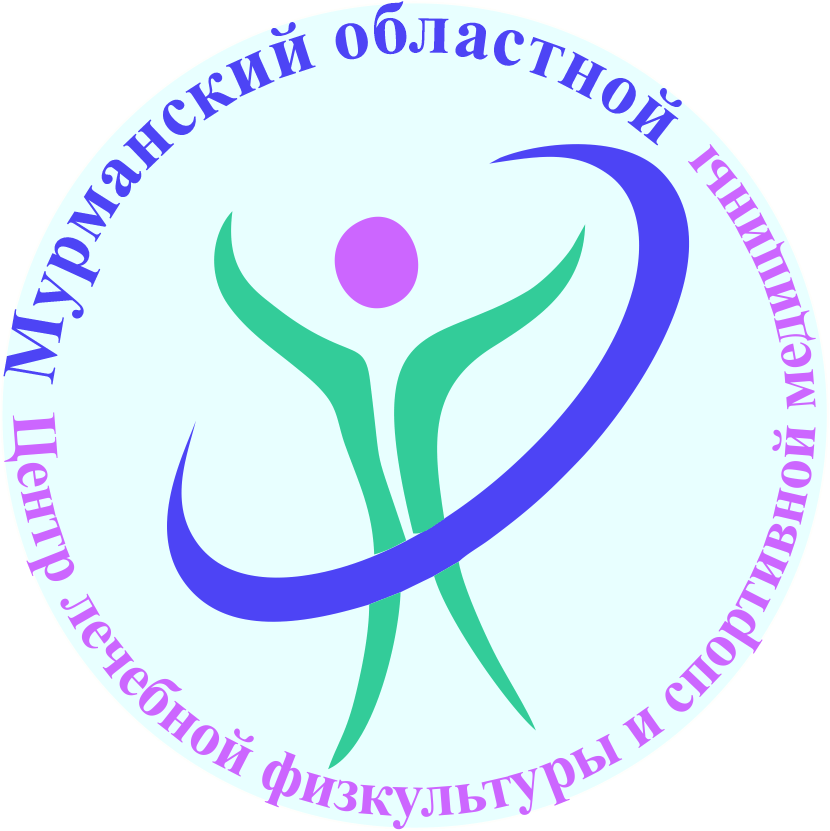 План мероприятий по реализации проекта
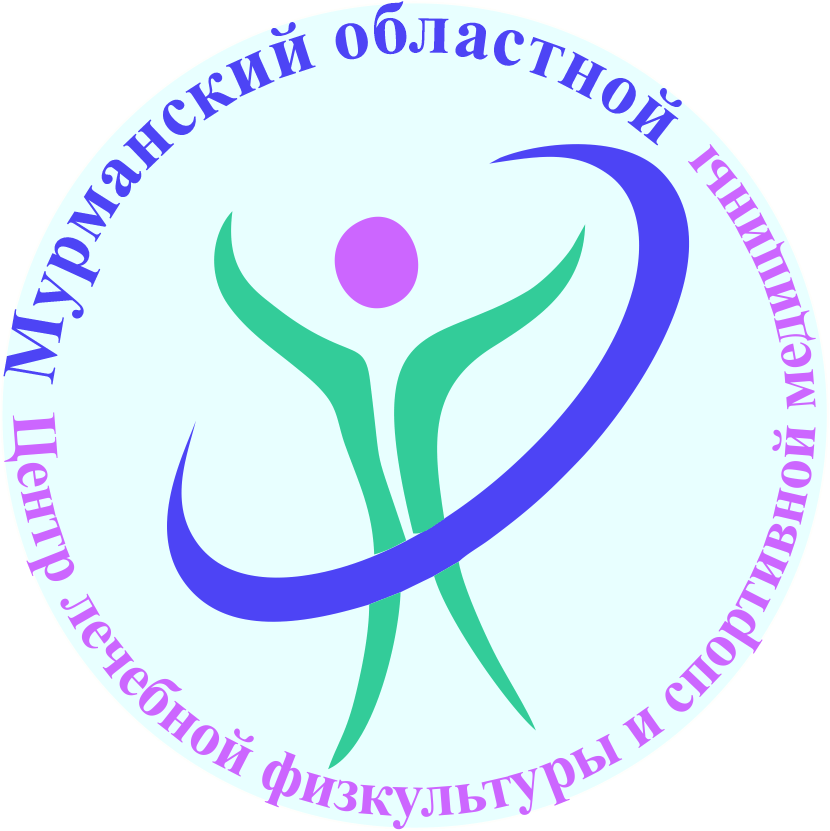 Выполнение мероприятий по реализации проекта
-Доработан и перестроен функционал имеющейся МИС в целях учета потребности и движения ЛС и ИМН (заполнение справочников «склады» , «учет материалов» «поставщики и товары», «источники финансирования», «учет материалов и затрат», что позволило в оперативном режиме производить обмен данными по постановке на учет, перемещению, списанию товарно-материальных ценностей между бухгалтером по учету материальных ценностей и материально-ответственными лицами, а также позволяющий в on-line режиме видеть остатки ТМЦ на складе и в бухгалтерском учете.
 -Внедрена программа МИС внутреннего учета и списания ЛП и ИМН.
 -Разработан алгоритм формирования заявок на потребность ЛС и ИМН.
 -Обучен персонал. 
 -Проанализирован  расход ЛП и ИМН за предыдущий год и остатки на текущий.
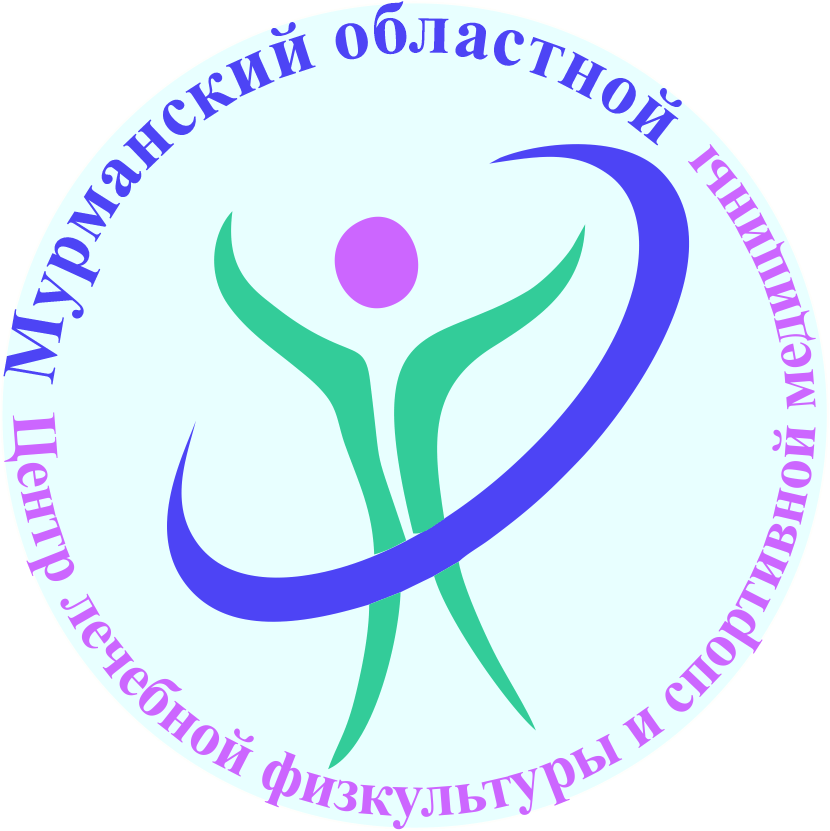 Реализация в МИС
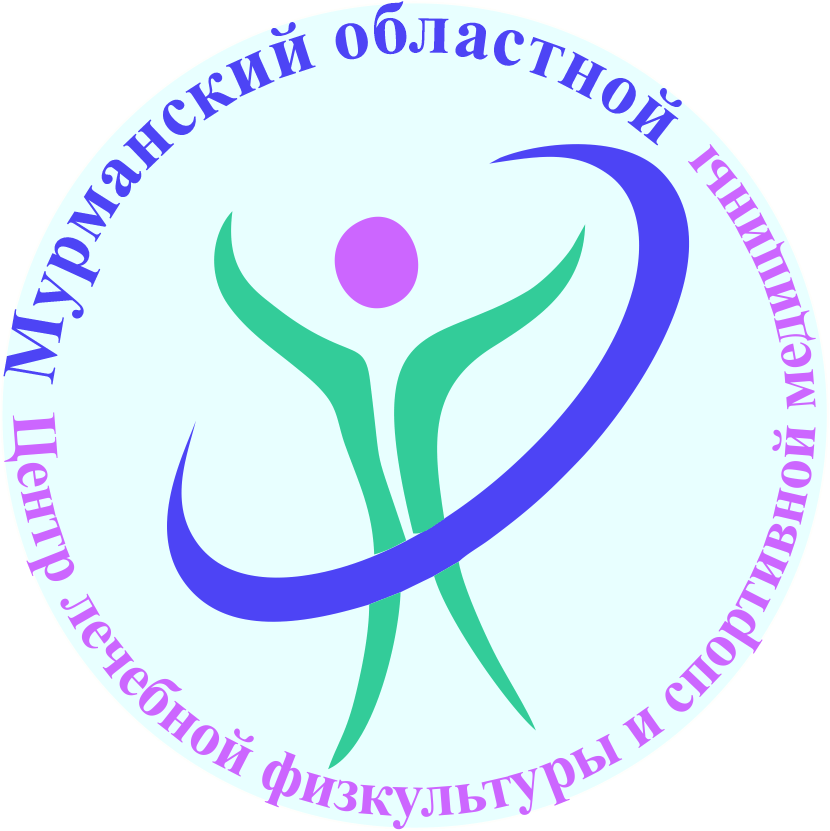 Реализация в МИС
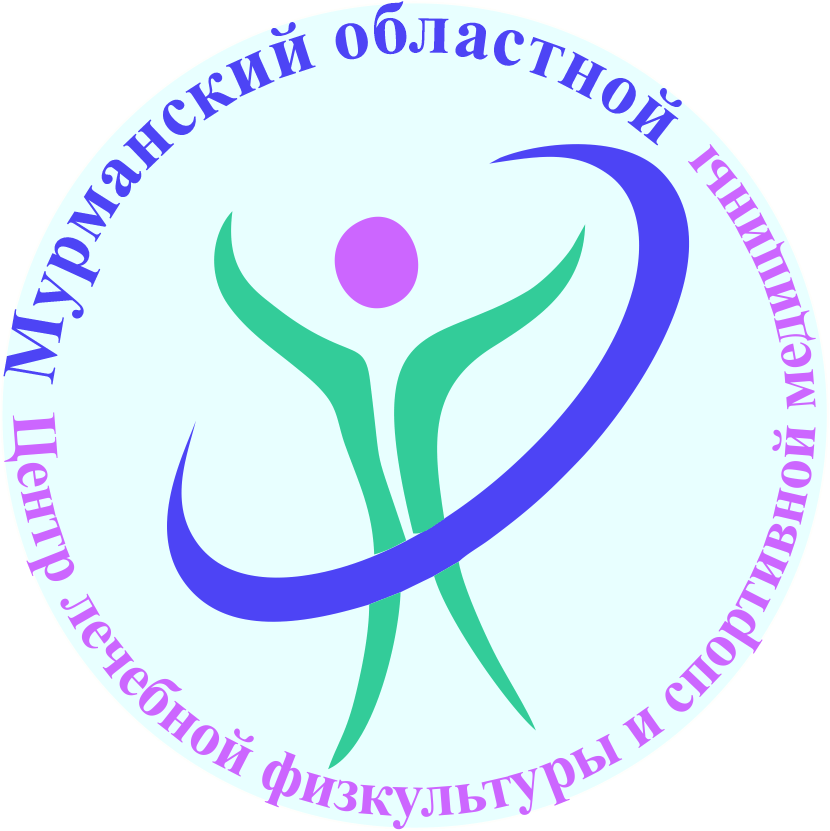 Реализация в МИС
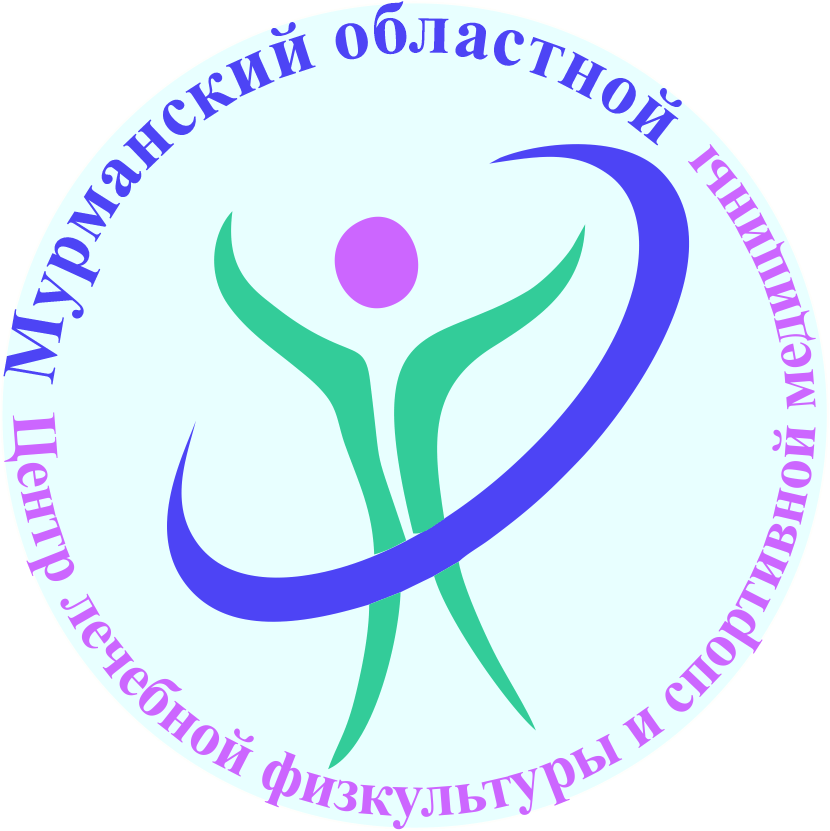 Реализация в МИС
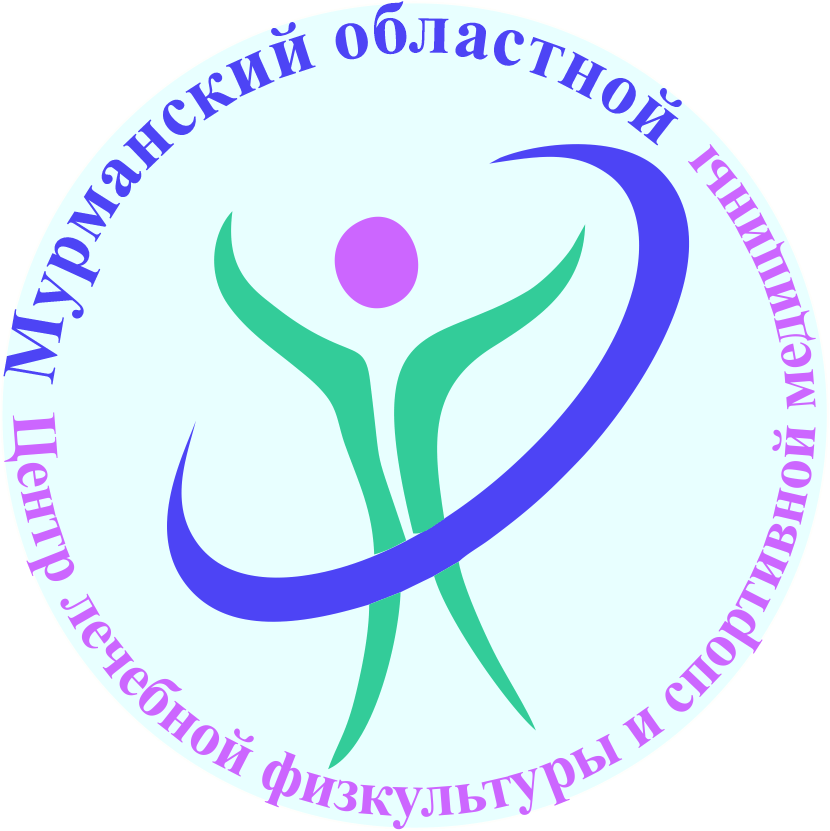 Реализация в МИС
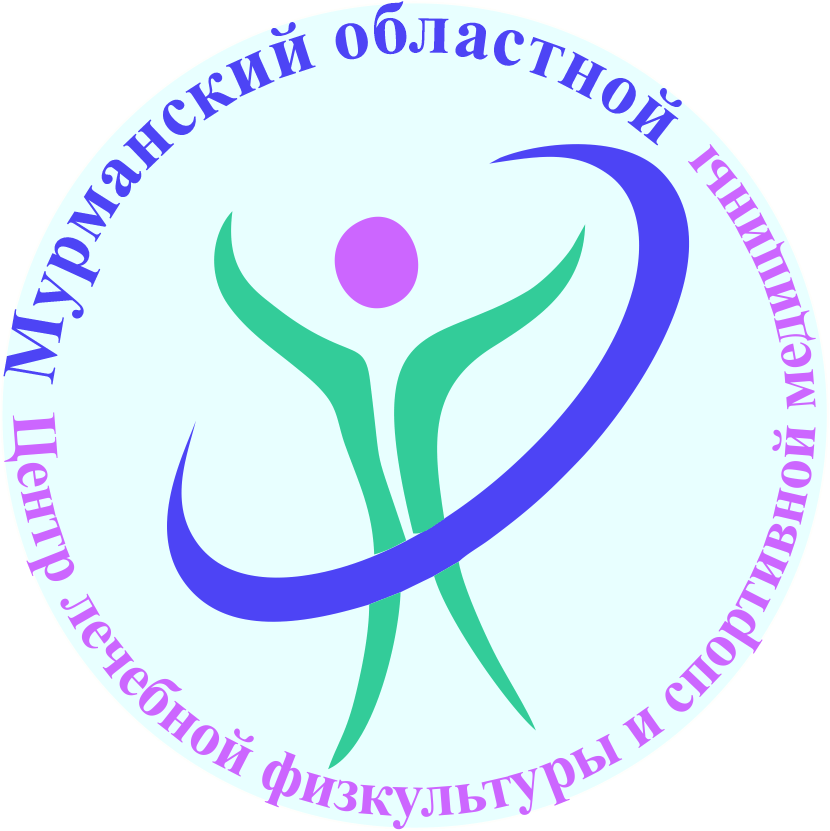 Реализация в МИС
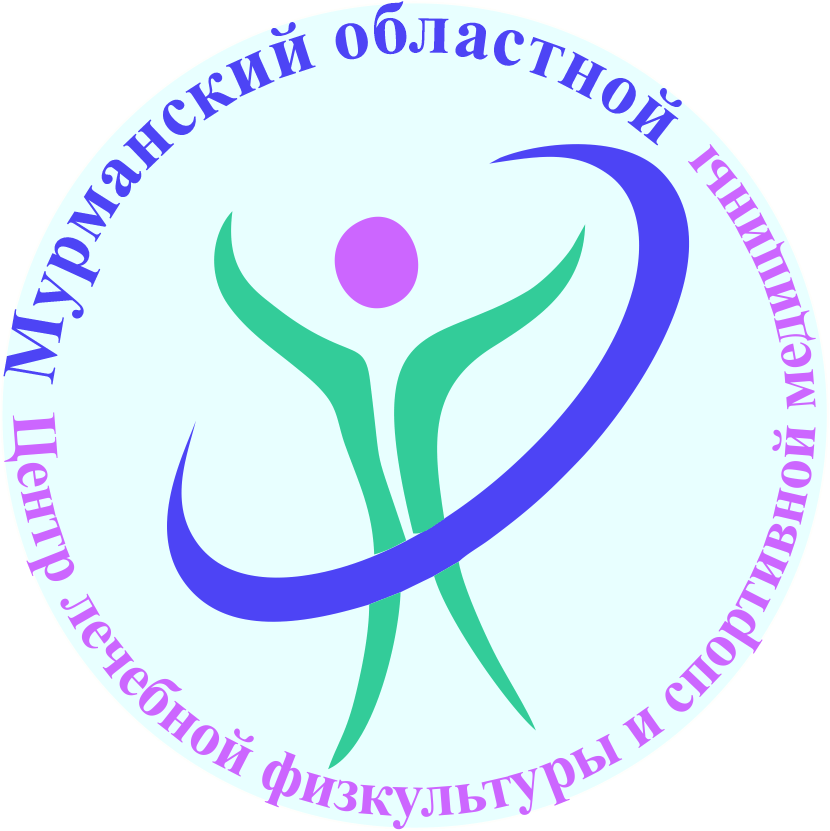 Алгоритм формирования заявок
Регистрация оказанных услуг
Списание ЛС и ИМН на основании оказанных услуг
Неснижаемый остаток достигнут?
Да
Нет
Формирование требования от кабинета (отделения)
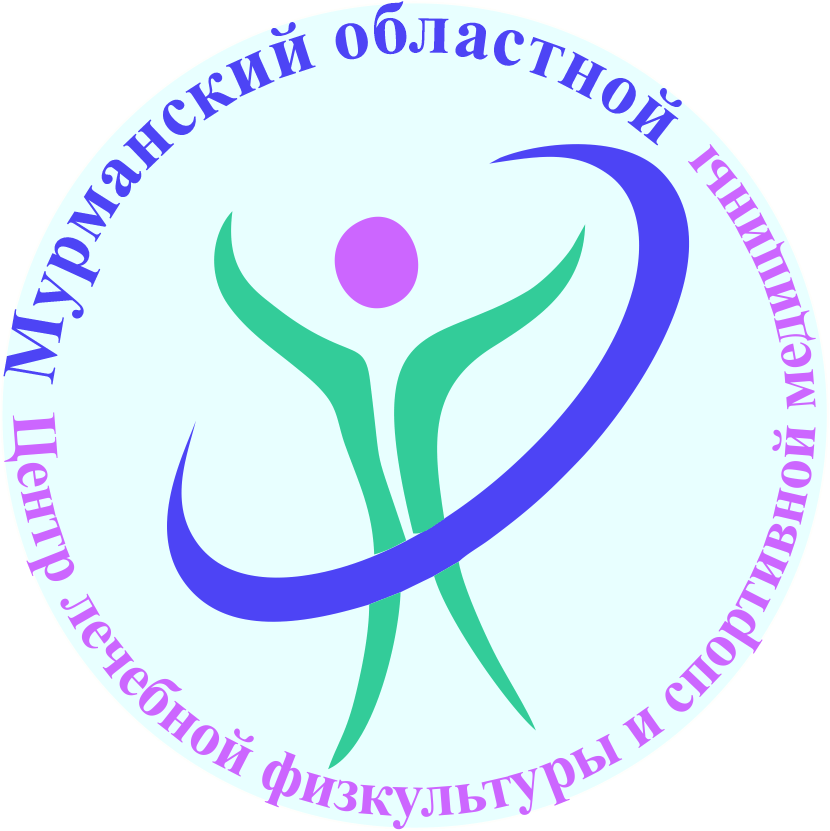 Регламент расчета потребности в ЛС и ИМН с использованием МИС
Начало
Определение нормативного состава затрат
БД МИС
Определение наименований и количества услуг на планируемый период
Расчет количества ЛС и ИМН на планируемый период
Конец
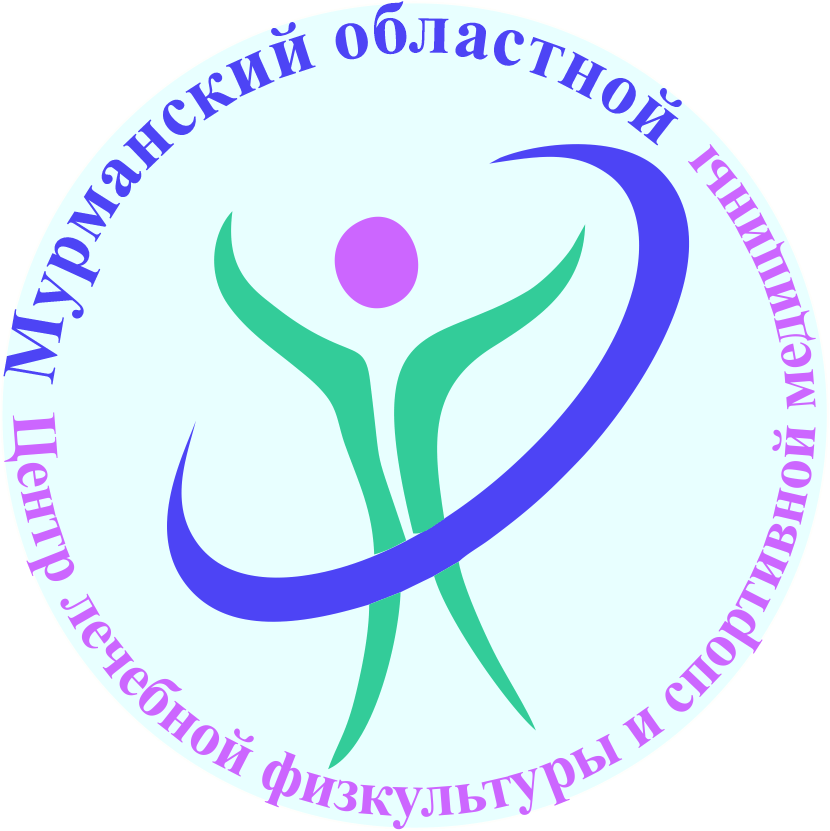 Достигнутые результаты
-Оптимизирован процесс транспортировки, складирования и хранения ТМЦ.
-Сокращено кол-во проводимых аукционов.
-Своевременное удовлетворение спроса, экономия финансовых затрат на       приобретение  ЛП и ИМН.
-Появилась возможность рационального использования материальных ресурсов, эффективного управления материальными запасами, планирование приобретения, своевременный анализ расхода и расчета потребностей ЛП и ИМН.
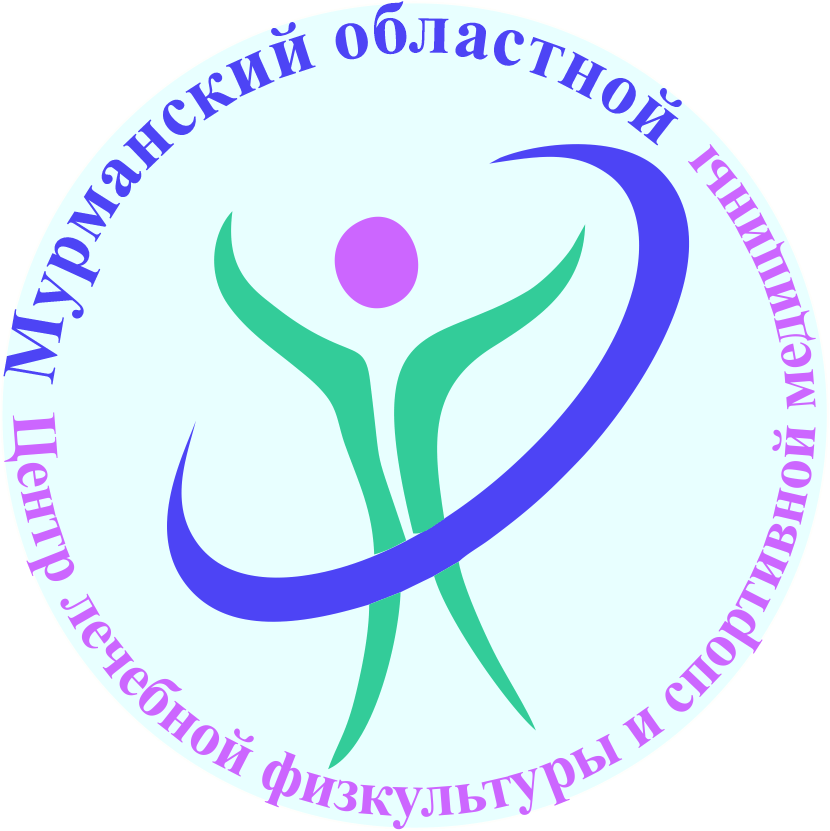 Показатели
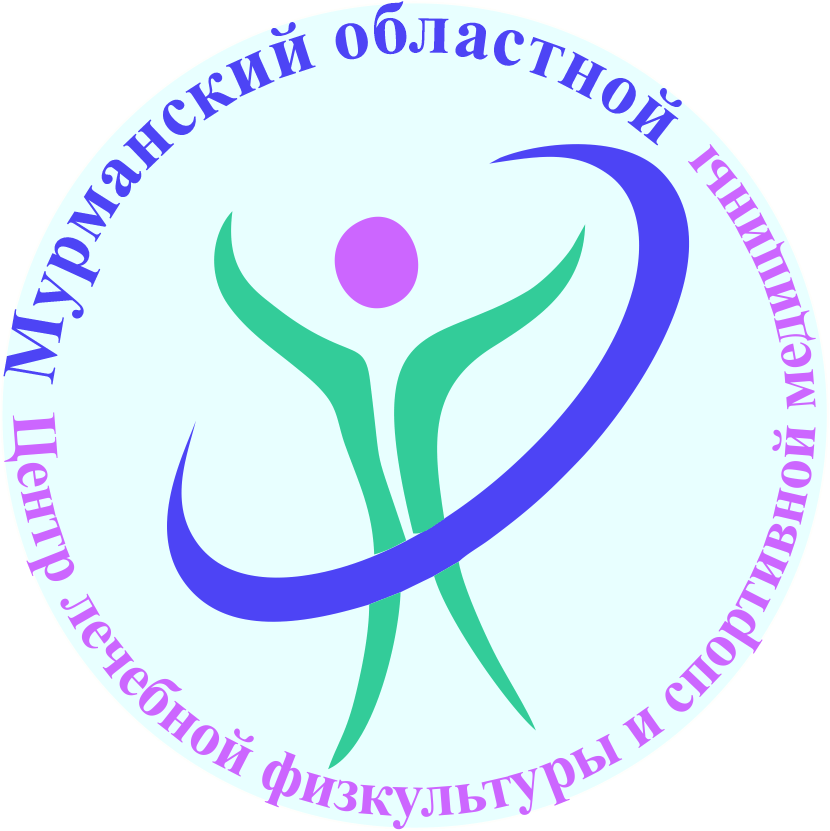 Спасибо за внимание!